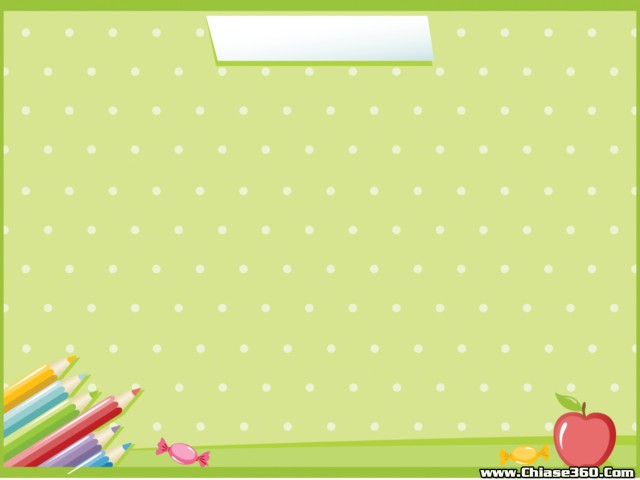 NHIÖT LIÖT CHµO MõNG C¸C THÇY C¤ GI¸O ®ÕN Dù TIÕT HäC H¤M NAy
TIẾT     : BÀI TẬP CUỐI CHƯƠNG III
GIÁO VIÊN: ĐỒ
TRƯỜNG    :
Ô CỬA BÍ MẬT
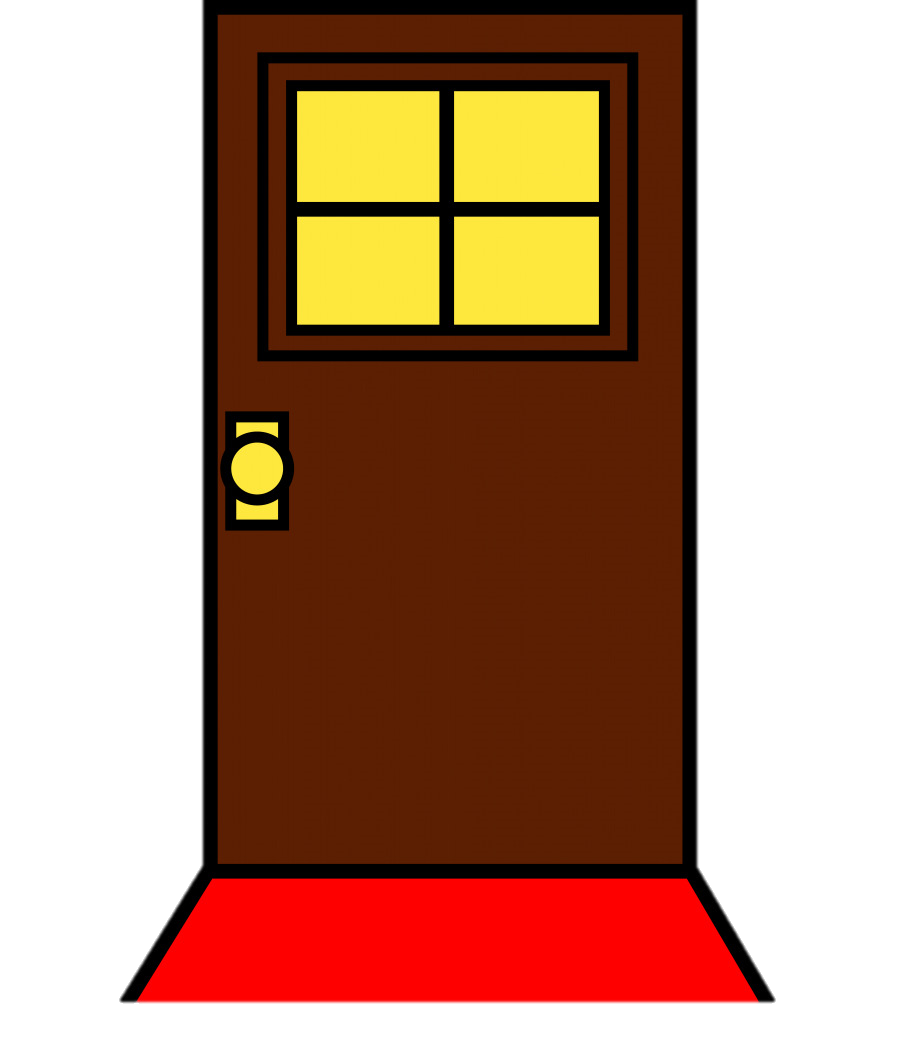 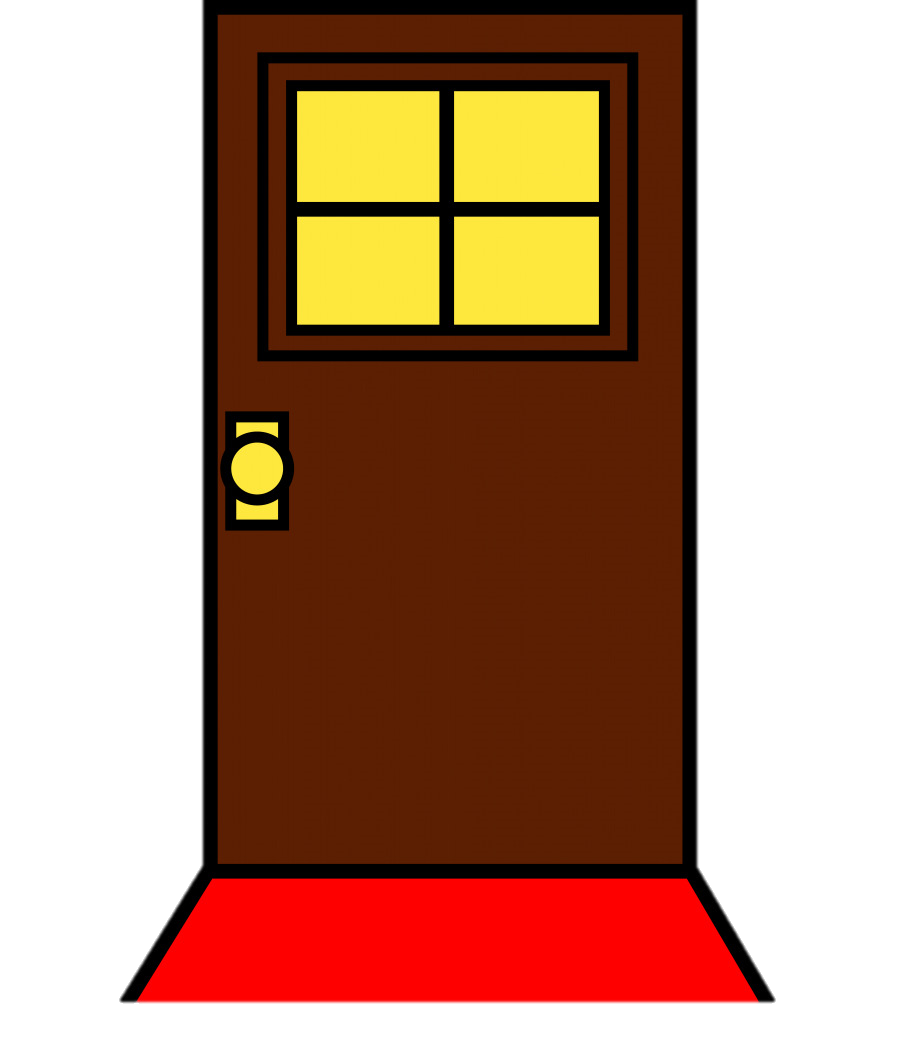 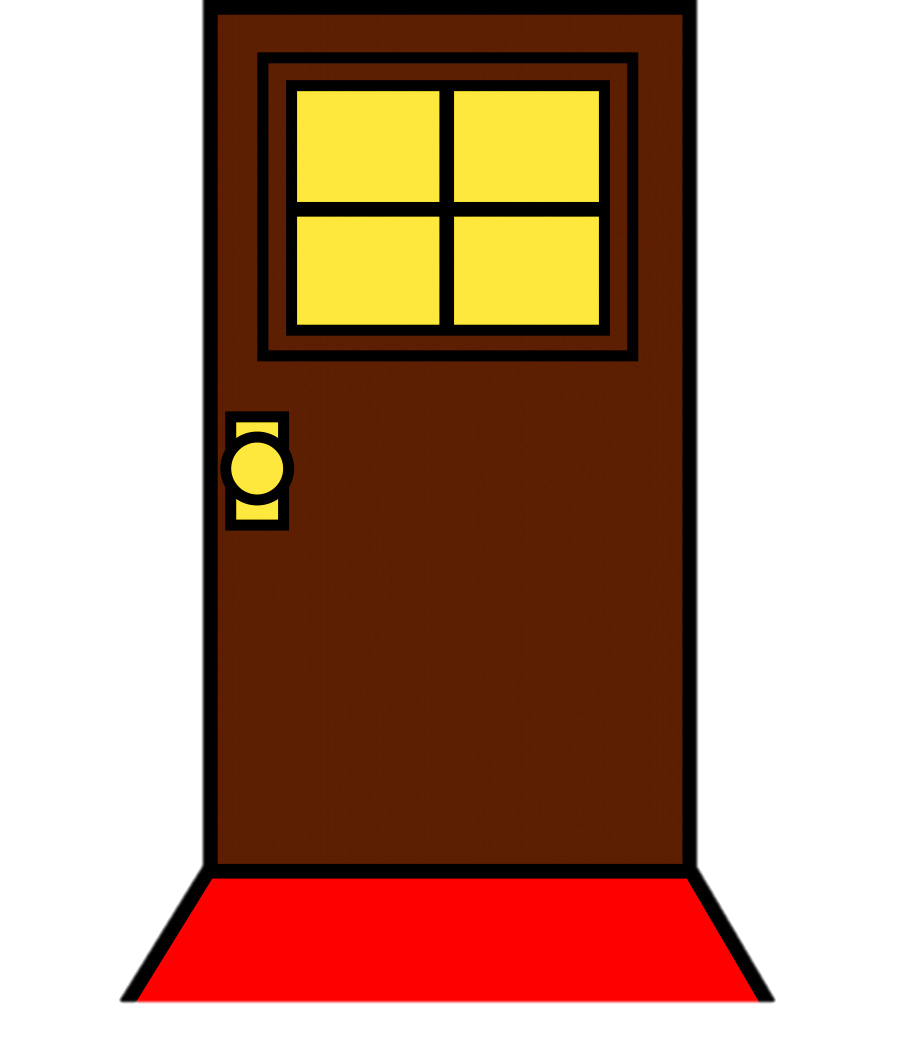 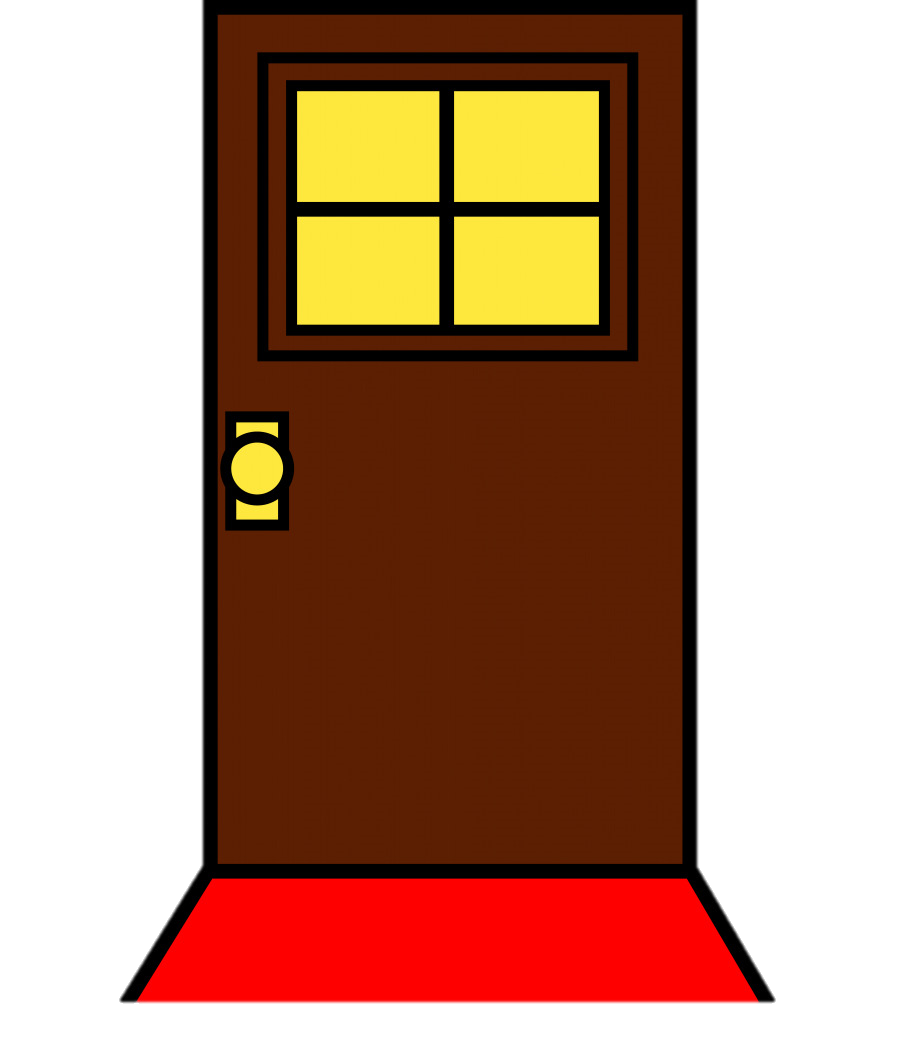 MỘT CHIẾC BÚT CHÌ
MỘT VIÊN TẨY
MỘT TRÀNG PHÁO TAY
MỘT CHIẾC BÚT
2
1
3
4
Câu 1.Kết quả so sánh ba số 0; 3 ; -12 là: 

A. 0<3<-12	B. 0<-12<3	C. -12 < 0 < 3    D. 3<-12<0
Đáp án đúng
C
Câu 2. Kết quả của phép tính 4 . (5 - 9) là:
A. −12                       B. 16                      C. 64              D. -16
Đáp án đúng
D
Câu 3: Tập các ước của -8 là:
A. {-1; -2; -4; -8} 				B. {1; 2; 4; 8; 0; -1; -2; -4; -8}
C. {1; 2; 4; 8; -1; -2; -4; -8}		D. {1; 2; 4; 8}
Đáp án đúng
B
Câu 4: Khi bỏ dấu ngoặc trong biểu thức: 2021 – (5 – 9 + 2020) ta được:

A. 2021 + 5 – 9 – 2020                              B. 2021 – 5 – 9 + 2020
C. 2021 – 5 + 9 – 2020                              D. 2021 – 5 + 9 + 2020
Đáp án đúng
C
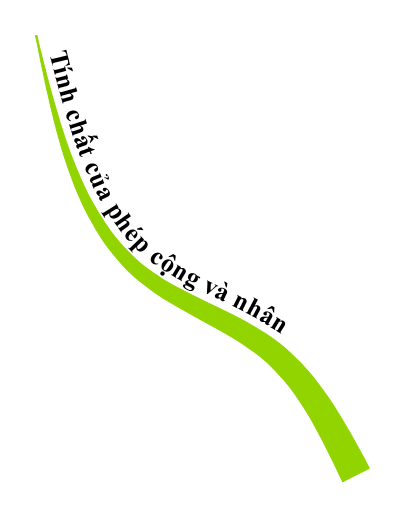 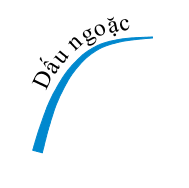 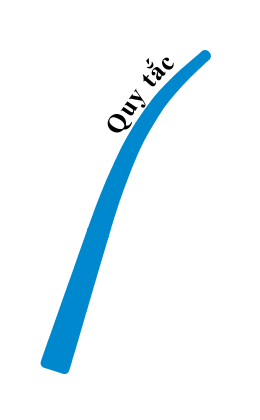 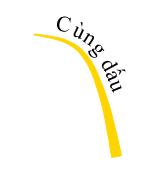 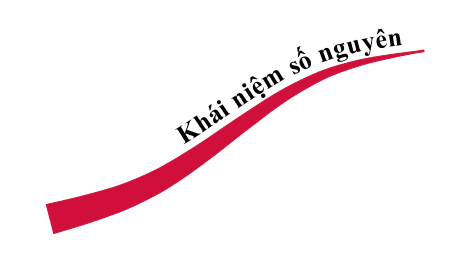 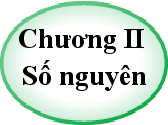 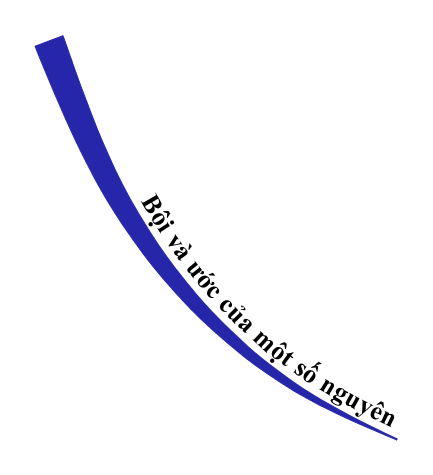 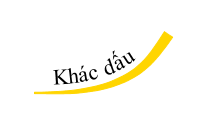 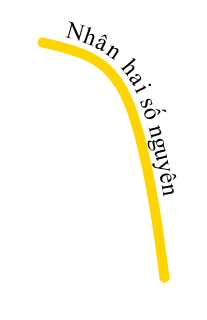 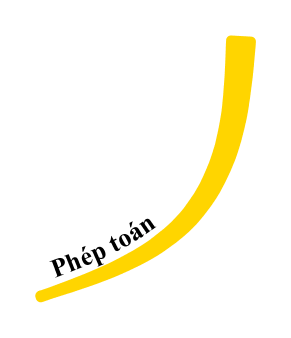 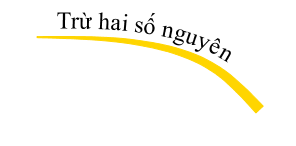 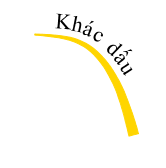 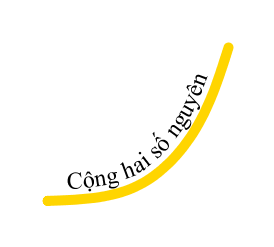 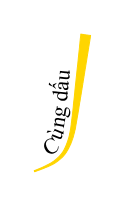 PHIẾU BÀI TẬP
- 600C
- 2 tiệu đồng
Số dương
Số âm
Số dương
Số âm
Bài 3 (3.53/trang76-SGK): Tính một cách hợp lí
c) 38.(27 - 44) - 27.(38 - 44)
a)15.(-236) + 15.235
b) 237.(-28) + 28.137
= 38.27 - 38.44 - 27.38 + 27.44 
= 44.(27 - 38) 
= 44.(-11) 
= -484
= 15.(-236 + 235) 
= 15.(-1) 
= -15
= 237.(-28) - (-28).137 
 = (-28).(237 - 137) 
 = (-28).100 
= -2800
DÃY 2
DÃY 1
Bài 5. 
Tìm tất cả các ước chung của hai số 36 và 42.
Bài 4. 
Tìm các bội của 6 lớn hơn -19 và nhỏ hơn 19.
THẢO LUẬN NHÓM
Bài 6. Có hay không hai số nguyên a và b mà hiệu a- b:
lớn hơn cả a và b?
Lớn hơn a nhưng nhỏ hơn b?
Trong mỗi trường hợp, hãy cho ví dụ minh họa bằng số.
Bài 7. Cho 15 số có tính chất: Tích của 5 số bất kì trong chúng đều âm. Hỏi tích của 15 số đó mang dấu gì?
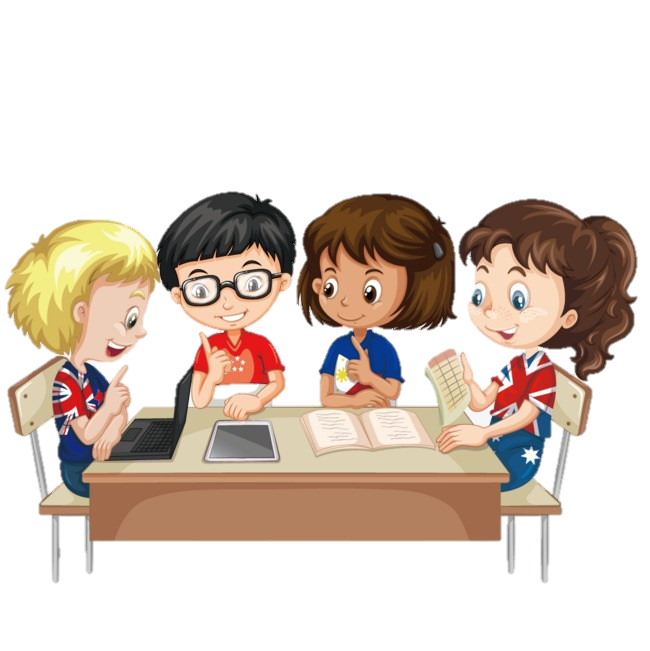 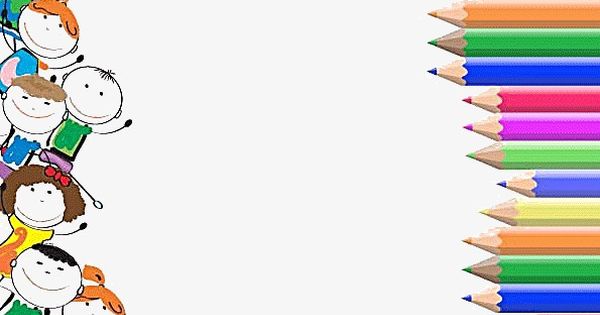 HƯỚNG DẪN HỌC Ở NHÀ
Ôn tập lý thuyết và các dạng bài tập chương III.
Làm bài tập 3.52/trang 76-SGK, 3.42, 3.43, 3.44, 3.45/trang 62- SBT.
Đọc trước bài “ Hình tam giác đều – Hình vuông – Hình lục giác đều “.